Министерство образования и науки Чеченской Республики
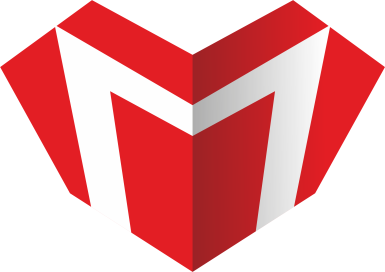 Департамент по контролю (надзору) в сфере образования
«Применение профессиональных стандартов в деятельности образовательных организаций»


			       2020 год
Какими нормативными правовыми актами Российской Федерации следует руководствоваться при применении профессиональных стандартов?
Каков список профессиональных стандартов, подлежащих применению в сфере общего образования?
Что изменилось в требованиях к квалификации педагогических работников в связи с переходом на профессиональные стандарты?
Что проверяют контрольно-надзорные органы в сфере образования с 01 января 2020 года?
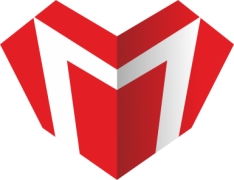 Нормативные правовые акты и требованияПостановление Правительства РФ от 28 октября 2013 г. N 966«О лицензировании образовательной деятельности»
6. Лицензионными требованиями к лицензиату при осуществлении образовательной деятельности являются:
д) наличие в штате лицензиата или привлечение им на ином законном основании педагогических работников, имеющих профессиональное образование, обладающих соответствующей квалификацией, имеющих стаж работы, необходимый для осуществления образовательной деятельности по реализуемым образовательным программам, и соответствующих требованиям статьи 46 Федерального закона «Об образовании в Российской Федерации», а также требованиям федеральных государственных образовательных стандартов, федеральным государственным требованиям и (или) образовательным стандартам.
Федеральный закон от 29 декабря 2012 г. N 273-ФЗ
"Об образовании в Российской Федерации
Статья 46
Право на занятие педагогической деятельностью имеют лица, имеющие среднее профессиональное или высшее образование и отвечающие квалификационным требованиям, указанным в квалификационных справочниках, и (или) профессиональным стандартам.
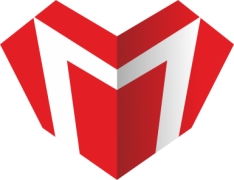 Нормативные правовые акты и требования
Обязательность применения профессиональных стандартов образовательными организациями:
Статья 57 ТК РФ
Если в соответствии с ТК РФ, иными федеральными законами с выполнением работ по определенным должностям, профессиям, специальностям связано предоставление компенсаций и льгот либо наличие ограничений, то наименование этих должностей, профессий или специальностей и квалификационные требования к ним должны соответствовать наименованиям и требованиям, указанным в квалификационных справочниках, утверждаемых в порядке, устанавливаемом Правительством Российской Федерации, или соответствующим положениям профессиональных стандартов.
Статья 195.3 ТК РФ
Если ТК РФ, другими федеральными законами, иными нормативными правовыми актами Российской Федерации установлены требования к квалификации, необходимой работнику для выполнения определенной трудовой функции, профессиональные стандарты в части указанных требований обязательны для применения работодателями.
Постановление Правительства РФ от 27.06.2016 года № 584 «Об особенностях применения профессиональных стандартов в части требований, обязательных для применения …»
Профессиональные стандарты в части требований к квалификации, необходимой работнику для выполнения определенной трудовой функции, применяются государственными и муниципальными учреждениями поэтапно на основе утвержденных указанными организациями с учетом мнений представительных органов работников планов по организации применения профессиональных стандартов (реализацию мероприятий планов завершить не позднее 1 января 2020 г.)
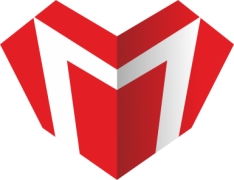 Принятые профессиональные стандарты педагогических  работников в сфере общего образования
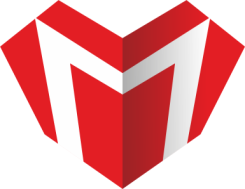 Принятые профессиональные стандарты педагогических  работников в сфере общего образования
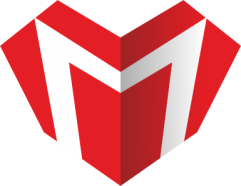 Принятые профессиональные стандарты педагогических  работников в сфере общего образования
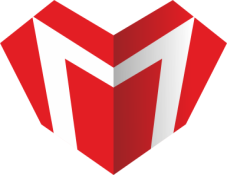 Сравнительная таблица ЕКС и профессиональных стандартов в сфере образования
Квалификационные требования к педагогической должности
Приказ Министерства здравоохранения и социального развития РФ от 26 августа 2010 г. N 761н«Квалификационные характеристики должностей работников образования»



Высшее профессиональное образование или среднее профессиональное образование по направлению подготовки «Образование и педагогика» или в области, соответствующей преподаваемому предмету, без предъявления требований к стажу работы, либо высшее профессиональное образование или среднее профессиональное образование и дополнительное профессиональное образование по направлению деятельности в образовательном учреждении без предъявления требований к стажу работы
Приказ Минтруда России N 544н от 18 октября 2013 г.
Педагог (педагогическая деятельность в сфере дошкольного, начального общего, основного общего, среднего общего образования) (воспитатель, учитель)


Высшее образование или среднее профессиональное образование в рамках укрупненных групп направлений подготовки высшего образования и специальностей среднего профессионального образования «Образование и педагогические науки» или в области, соответствующей преподаваемому предмету, либо высшее образование или среднее профессиональное образование и дополнительное профессиональное образование по направлению деятельности в образовательной организации
Требования к квалификации по должности «Учитель»
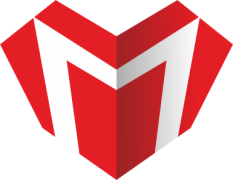 Требование к квалификации по должности «Воспитатель»
Высшее профессиональное образование или среднее профессиональное образование по направлению подготовки «Образование и педагогика» без предъявления требований к стажу работы 
либо 
высшее профессиональное образование или среднее профессиональное образование и дополнительное профессиональное образование по направлению подготовки «Образование и педагогика» без предъявления требований к стажу работы
Высшее образование или среднее профессиональное образование в рамках укрупненных групп направлений подготовки высшего образования и специальностей среднего профессионального образования «Образование и педагогические науки» 
либо
 высшее образование или среднее профессиональное образование и дополнительное профессиональное образование по направлению деятельности в образовательной организации
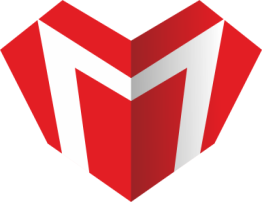 Требование к квалификации по должности «Педагог-психолог»
Высшее профессиональное образование или среднее профессиональное образование по направлению подготовки «Педагогика и психология» без предъявления требований к стажу работы либо высшее профессиональное образование или среднее профессиональное образование и дополнительное профессиональное образование по направлению подготовки «Педагогика и психология» без предъявления требований к стажу работы.
Высшее образование по профильным направлениям
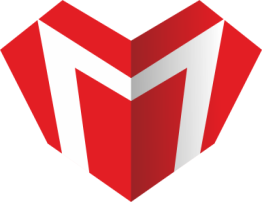 Требование к квалификации по должности «Педагог дополнительного образования»
Высшее профессиональное образование или среднее профессиональное образование в области, соответствующей профилю кружка, секции, студии, клубного и иного детского объединения без предъявления требований к стажу работы 
либо 
высшее профессиональное образование или среднее профессиональное образование и дополнительное профессиональное образование по направлению «Образование и педагогика» без предъявления требований к стажу работы.
Высшее образование или среднее профессиональное образование в рамках укрупненных групп направлений подготовки высшего образования и специальностей среднего профессионального образования «Образование и педагогические науки»
или
Высшее образование либо среднее профессиональное образование в рамках иного направления подготовки высшего образования и специальностей среднего профессионального образования при условии его соответствия дополнительным общеразвивающим программам, дополнительным предпрофессиональным программам, реализуемым организацией, осуществляющей образовательную деятельность, и получение при необходимости после трудоустройства дополнительного профессионального образования по направлению подготовки «Образование и педагогические науки»
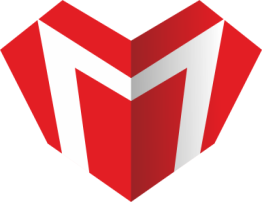 Требование к квалификации по должности «Социальный педагог»
Высшее профессиональное образование или среднее профессиональное образование по направлениям подготовки «Образование и педагогика», «Социальная педагогика» без предъявления требований к стажу работы
Высшее образование или среднее профессиональное образование в рамках укрупненных групп направлений подготовки высшего образования и специальностей среднего профессионального образования "Образование и педагогические науки"
либо
Высшее образование или среднее профессиональное образование и дополнительное профессиональное образование по направлению профессиональной деятельности в организации, осуществляющей образовательную деятельность, в том числе с получением его после трудоустройства
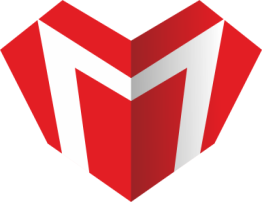 Требование к квалификации по должности «Педагог-библиотекарь»
Высшее образование или среднее профессиональное образование в рамках укрупненных групп направлений подготовки высшего образования и специальностей среднего профессионального образования «Образование и педагогические науки»
либо
Высшее образование или среднее профессиональное образование и дополнительное профессиональное образование по направлению профессиональной деятельности в организации, осуществляющей образовательную деятельность, в том числе с получением его после трудоустройства
Высшее профессиональное (педагогическое, библиотечное) образование без предъявления требований к стажу работы
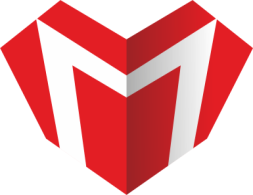 Укрупненные группы направлений подготовки высшего образования и специальности среднего профессионального образования «Образование и педагогические науки»
Министерство образования и науки Российской Федерации
Приказ
от 12 сентября 2013 года N 1061Об утверждении перечней специальностей и направлений подготовки высшего образования
Перечень направлений подготовки высшего образования - бакалавриата
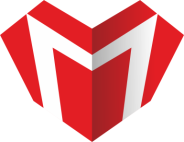 Перечень направлений подготовки высшего образования - магистратуры
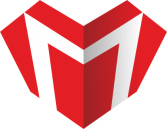 Министерство образования и науки Российской ФедерацииПриказот 29 октября 2013 года N 1199Об утверждении перечней профессий и специальностей среднего профессионального образованияПеречень специальностей среднего профессионального образования
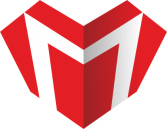 Соответствие полученного образования требованиям профессиональных стандартов
Необходимо руководствоваться следующими приказами Министерства образования и науки РФ:

От 18 ноября 2013 года № 1245 (в части высшего образования)
От 5 июня 2014 года № 632 (в части среднего профессионального образования)

Документы содержат таблицы (перечни) соответствия новых и прежних перечней профессий, специальностей и направлений подготовки. 
Использование данных таблиц позволяет установить, соответствуют ли специальность и направление подготовки, указанные в дипломе об образовании работника, укрупненным группам направлений подготовки высшего образования и специальностей среднего профессионального образования «Образование и педагогические науки».
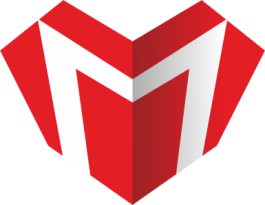 Профессиональные стандарты обязательны для применения образовательными организациями в части содержащихся в них требований к квалификации, необходимой работнику
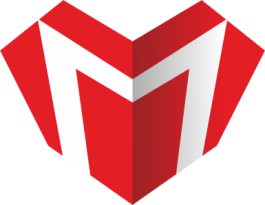 Что проверяют контрольно-надзорные органы в сфере образования с 01 января 2020 года?
1. Формирование приказа о внедрении профстандартов в организации 
 2. Формирование рабочей группы 
 3. Составление плана по организации  применения профессиональных стандартов в организации 
 4. Определение перечня локальных актов,  в которые вносятся изменения 
  5. Определение потребности в профессиональном образовании, профессиональном обучении (или) дополнительном  профессиональном образовании работников
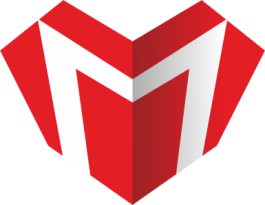 В качестве приложений к приказу о внедрении профессиональных стандартов могут быть оформлены:
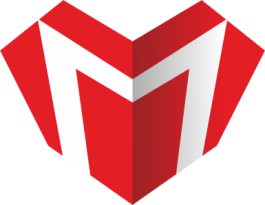 План должен содержать:
1. Список профессиональных стандартов, подлежащих применению;
2. Сведения о потребности в профессиональном образовании, профессиональном обучении (или) дополнительном профессиональном образовании работников;
3. Этапы применения профессиональных стандартов;
4. Перечень локальных нормативных актов и других документов организаций, подлежащих изменению с учетом положений профессиональных стандартов.
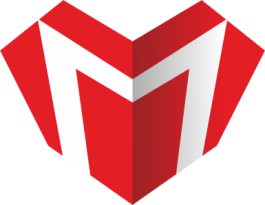 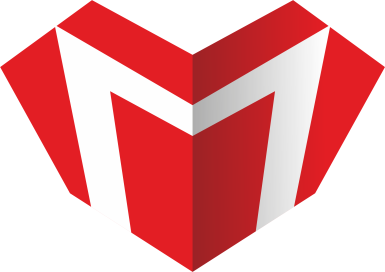 Один из примеров шаблона плана:
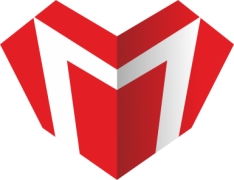 Необходимо руководствоваться следующими задачами:
Выделение в штатном расписании должностей, которые должны соответствовать профстандартам. 
Проведение сравнения настоящего уровня квалификации сотрудников с требованиями профстандартов.
Организация обучения тех сотрудников, чьи квалификационные характеристики не соответствуют данным требованиям. 
Проверка содержания трудовых договоров и должностных инструкций на соответствие требованиям профстандартов; если обнаружится несоответствие, то потребуется внесение изменений в эти документы.
Проверка соответствия названия должностей тем, что указаны в профстандартах.
Наличие четкой даты для реализации каждого из пунктов графика внедрения профстандартов.
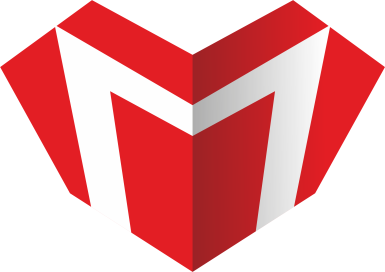 Схема изменения кадровой документации:
Должностную инструкцию
Меняем наименование должности и вносим изменения в
Трудовой договор
Трудовую книжку
Личное дело
Штатное расписание
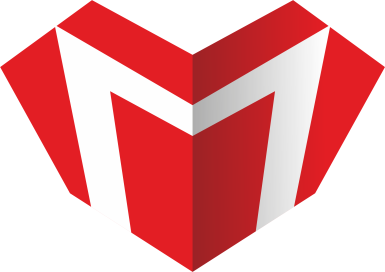 Для того чтобы все эти задачи при переходе образовательной организации на профстандарты были выполнены, необходимо все отобразить в графике по внедрению профессиональных стандартов.

Решения комиссии (рабочей группы) должны быть оформлены в соответствующих протоколах.
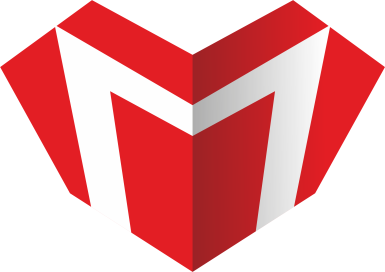 Спасибо за внимание!
Отдел по надзору в сфере образования департамента по контролю (надзору) в сфере образования Министерства образования и науки Чеченской Республики

Главный специалист-эксперт отдела
по надзору в сфере образования 

М.М. Абдуллаева
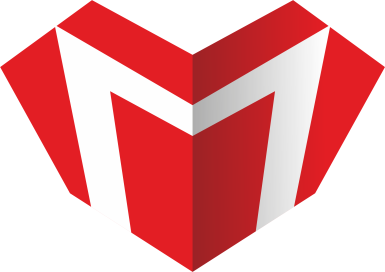